Homework Guidance 
Department: Business
HOD: NMO
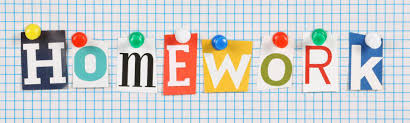 Homework is an integral part of the children’s learning experiences. The purpose of homework is to consolidate and reinforce skills and content prior to the following lesson. It also aims to encourage pupils to develop the confidence, self-discipline and independence needed to develop organisational skills & foster revision habits.
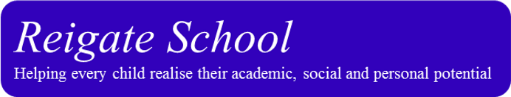 KS3
Children will complete a research projects on the topics of ‘eSafety’ and ‘Technology and the Environment’
Research the topic through watching video clips and reading news articles.
Make notes about their research.
Decide what information would be most suitable for other children.
Design a poster showing the most important information.
Decide what information would be most suitable for adults.
Design a leaflet containing the most important information.
KS4
Children will complete a chosen section of the subject workbook once per timetable cycle.
1. Spend 10-15 minutes learning the information in the content from the workbook for homework.
Reading over it several times
Have someone test them on the information
2. Cover the subject workbook and map key terms, principles and linked ideas in the coordinated colour.
3. Use the subject workbook to tick in green pen everything that they got correct.
4. Add any information that they did not know/remember in green pen.